ГБОУ СОШ «Центр образования» пос. Варламово. Основы духовно-нравственной культуры народов России 5 класс.Тема урока: Береги землю родимую, как мать любимую.
Подготовила: Матвеева С. А учитель начальных классов
Проблемный вопрос:
Какими качествами характера обладает человек, любящий свою Родину?
ВОЙНА
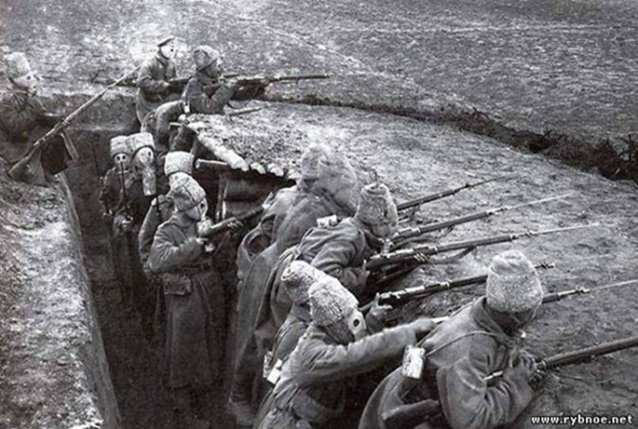 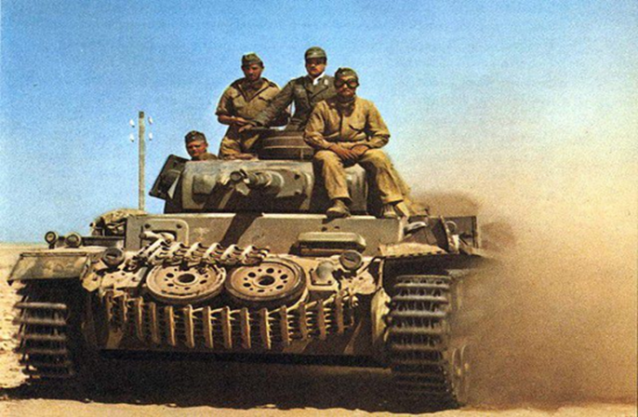 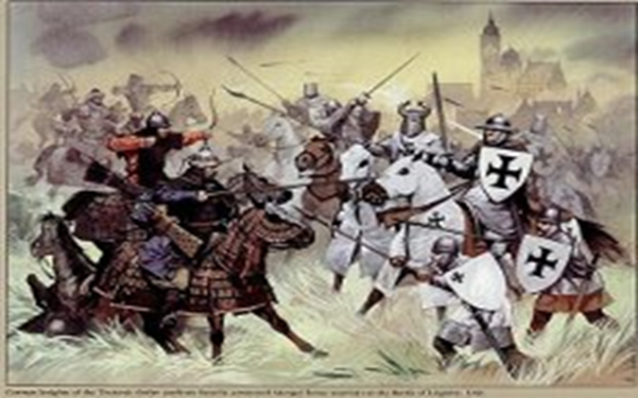 Пословицы:
Человек без ….что ... без ... .
Жить – Родине ....
На родной …. даже дым сладок.
Родины, соловей, песни
Служить
Стороне
В малых фольклорных жанрах представлена позиция человека: каждый должен любить и защищают самого близкого человека-мать.
Предать Отчизну, не встать на её защиту считалось позорным.
Береги землю родимую

В древних преданиях, священных книгах прославлялись подвиги воинов, защищавших родную землю. Образы былинных богатырей всегда были примером для народа.
Береги землю родимую.
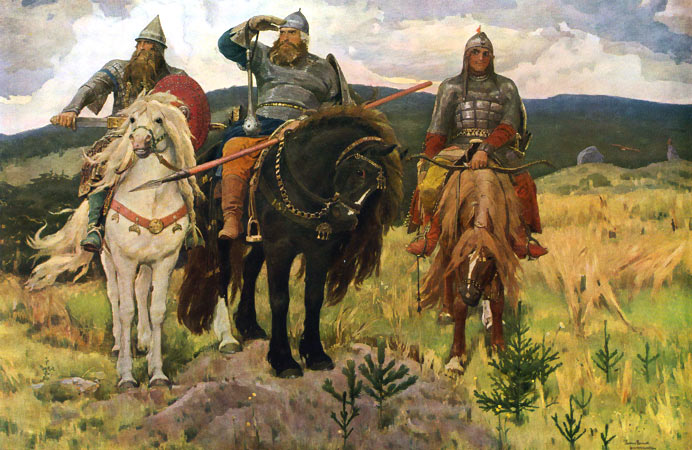 Герой якутского героического эпоса
Нюргун Боотур Стремительный
Он борется за счастливую мирную жизнь людей, противостоит чудовищам, которые пытаются разрушать его страну и уничтожить всё живое . 
Герой изображается не только самым сильным, но и самым красивым, самым храбрым.
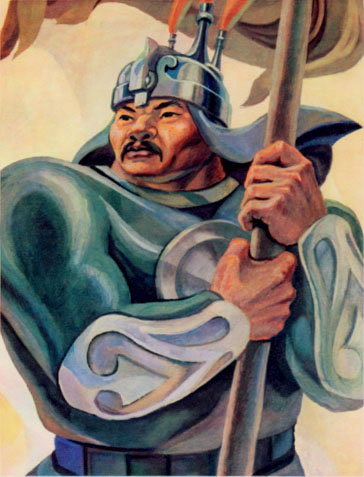 Башкирская легенда об Урал-батыре
Какие выразительные средства использовал художник, чтобы показать силу и красоту Урал-батыра?
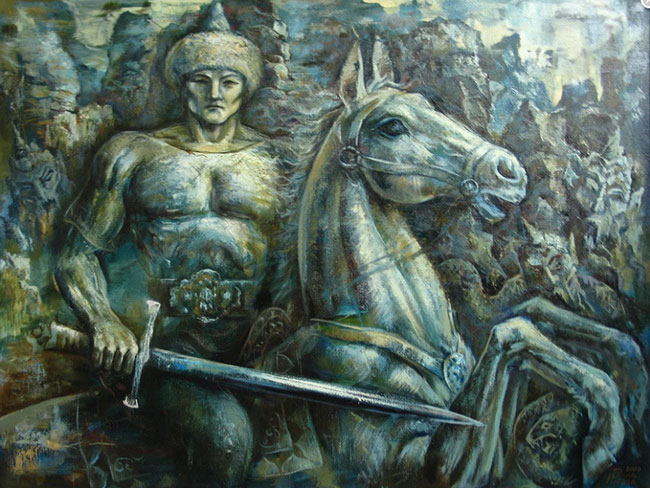 Похожи ли герои фольклора разных народов? Какие качества их объединяют?
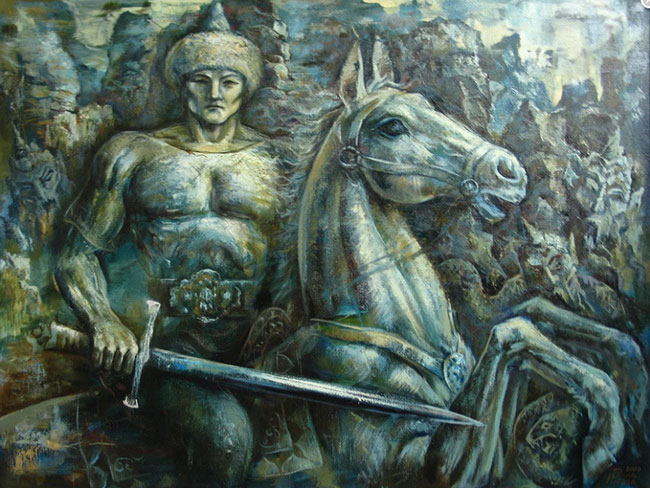 Береги землю родимую.
Из уст в уста передавались рассказы о том,
как наши предки отстаивали независимость
своей Родины, как преданно служили ей, как
защищали её от набегов врагов. Так, через
сказки, легенды, былины воспитывалось
главное нравственное качество человека,
гражданина – любовь к своей Родине.
Домашнее задание:
Используя справочную литературу и Интернет, подготовь небольшое сообщение об одном ИЗ ГЕРОЕВ из былин, сказаний, легенд, эпосов народов России.
Спасибо за внимание!
Интернет-ресурсы.
https://wD0%B1%D0%B0%D1%82%D1%8B%D1%80&newwindow=1&espv=2&biw=1366&bih=589&tbm=isch&imgil=Hg1Pr4z_-ygndM%253A%253B8avjqwDDFPcHNM%253Bhttp%25253A%25252F%25252Fmishred.ru%25252Fsociety%25252F2375-zemlya-geroev-bashkirskiy-epos-ural-batyr.html&source=iu&pf=m&fir=Hg1Pr4z_-ygndM%253A%252C8avjqwDDFPcHNM%252C_&usg=__cqpEVAWGMLj6Fy8XSYbhOLje-14%3D&ved=0ahUKEwjw-9bdn9PPAhUElSwKHRrJCWsQyjcINQ&ei=hR39V7ClHISqsgGakqfYBg#imgrc=Hg1Pr4z_-ygndM%3A
ww.google.ru/search?q
=%D1%83%D1%80%D0%B0%D0%BB+%
https://www.google.ru/search?q=%D0%9D%D1%8E%D1%80%D0%B3%D1%83%D0%BD+%D0%91%D0%BE%D0%BE%D1%82%D1%83%D1%80+%D0%A1%D1%82%D1%80%D0%B5%D0%BC%D0%B8%D1%82%D0%B5%D0%BB%D1%8C%D0%BD%D1%8B%D0%B9&newwindow=1&espv=2&biw=1366&bih=589&source=lnms&tbm=isch&sa=X&ved=0ahUKEwiutf_YntPPAhXGCCwKHQxqBxUQ_AUIBigB#imgrc=ANuiqw9-9mFabM%3A